1. Giudizio musicale
La musica di questo canto, tecnicamente, esteticamente, espressivamente è valida, è buona?
Punto nodale: preparazione e competenza
Linguaggio musicale corretto
Uso di varie forme liturgiche: conoscere la tecnica e il loro utilizzo.
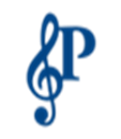 2. Giudizio liturgico
Requisiti strutturali
Regia sonora parte di una regia globale della celebrazione
Attenzione alla natura delle singole parti
Requisiti testuali
Questo testo è adatto a quel rito, a quella musica?
Testi biblici, liturgici, poetici
Differenziazione dei ruoli
Non tutti devono cantare sempre tutto. 
Attenzione al ruolo dell’assemblea, del solista, del coro, degli strumentisti
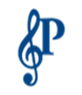 Padre nostro (Simon e Garfunkel)
Padre Nostro tu che stai,
in chi ama la verità,
ed il regno che lui ci lasciò,
venga presto anche nel nostro cuor,
e l’amore che tuo figlio ci donò o Signor
rimanga sempre in noi.
E nel pan dell’umiltà.
dacci la fraternità
e dimentica il nostro mal,
che anche noi sappiamo perdonar.
Non permettere che cadiamo in tentazion, o Signor,
abbi pietà del mondo.
3. Giudizio pastorale
Questo canto è adatto a questa comunità?
Deve inserirsi nell’hic et nunc di un’assemblea

Conclusione
Confrontare le 3 realtà prima di scegliere un canto (liturgia, musica, pastorale) 
Vari modelli musicali
Ripartire dal gesto vocale
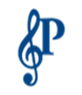 Il repertorio
Repertorio e visione ecclesiologica
Repertorio e liturgia
Repertorio e prassi rituali
Repertorio e assemblea 
Repertorio e linguaggio
In sintesi
Chi deve scegliere, ordinare, progettare
Criteri fondamentali per la scelta (contenuto, quantità, strutturazione, confezione)
Quando potranno essere eseguiti questi canti (finalità liturgiche)
A chi è destinata questa raccolta (finalità pastorali)
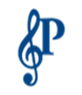 1) Pertinenza rituale
“Il criterio prioritario che ha guidato la selezione è quello della pertinenza rituale. 
È indispensabile che ogni intervento cantato possa divenire elemento integrante e autentico dell’azione liturgica in corso. 
Questo stesso criterio dovrebbe essere, per tutti e in ogni occasione, il primo e principale punto di riferimento”.
(Premessa RN CEI, 6)
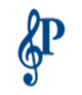 2) Verità dei contenuti
“Alla luce del criterio precedente diventano comprensibili e insieme necessari gli altri criteri a cui questo repertorio nazionale cerca di ispirarsi in modo da essere esemplare per ogni scelta locale: la verità dei contenuti in rapporto alla fede vissuta nella Chiesa ed espressa nella liturgia”. 
(RN, Premessa, n. 7).
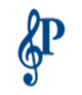 3) La qualità dell’espressione linguistica e della composizione musicale
Avere un testo che abbia già una sua musicalità interna
Attenzione alla musica
Bando ad ogni improvvisazione
(RN, Premessa, n. 7).
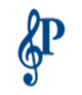 4) Cantabilità effettiva per un’assemblea media
Attenzione alla melodia

Teoria della scala: un gradino per volta

(RN, Premessa, n. 7).
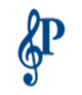